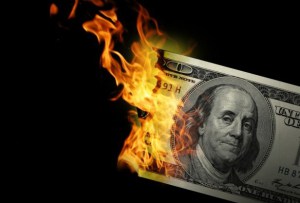 CS1951 L
Blockchains & Cryptocurrencies
Spring 2025
Lecture 7
Ethereum Data Structures
Maurice Herlihy
Brown University
Ethereum Storage Model
2256-1
A very, very big array
Initially all 0s
0
32 bytes
2
Simple Variable
declaration
T v;
value
location
v
v’s slot
3
Fixed-Size Arrays
declaration
T[10] v;
value
location
V[i]
(v’s slot)+i*(sizeof T)
4
Dynamic Arrays
declaration
T[] v;
value
location
V[i]
hash(v’s slot)+i*(sizeof T)
v.length
v’s slot
5
Mappings
declaration
mapping(T1 => T2) v;
value
location
V[i]
hash(i.(v’s slot))
6
OK, We Lied to You
We don’t really have an array with 2256 elements
Instead, we keep data structures in a …
Key-value store: key  value
So we don’t have to store all those zeros
7
Key-Value Pairs
8
Radix Trie
z
a
…
y
b
One possible child for each letter
Each path spells a key word
Value at end of path
Search time = key length
9
Radix Trie
d
c
a
o
a
0
x
g
d
t
2
1
4
o
s
3
5
10
Radix Trie
Search for “dog”
d
c
a
o
a
0
x
g
d
t
2
1
4
o
s
3
5
11
Radix Trie
Search for “dog”
d
c
a
o
a
0
x
g
d
t
2
1
4
o
s
3
5
12
Radix Trie
Search for “dog”
d
c
a
o
a
0
x
g
d
t
2
1
4
o
s
3
5
13
Radix Trie
Search for “dog”
d
c
a
o
a
0
x
g
d
t
2
1
4
o
s
3
5
14
Radix Trie
Search for “dog”
d
c
a
o
a
0
x
g
d
t
2
1
4
o
s
3
5
Search successful, bound to 1
15
Radix Trie
Search for “ca”
d
c
a
o
a
0
x
g
d
t
2
1
4
o
s
3
5
16
Radix Trie
Search for “ca”
d
c
a
o
a
0
x
g
d
t
2
1
4
o
s
3
5
17
Radix Trie
Search for “ca”
d
c
a
o
a
0
x
g
d
t
2
1
4
o
s
3
5
18
Radix Trie
Search for “ca”
d
c
a
o
a
0
x
g
d
t
2
1
4
o
s
3
5
Search failed,
Node contains no value
19
Radix Trie
Search for “zoo”
d
c
a
o
a
0
x
g
d
t
2
1
4
o
s
3
5
20
Search failed,
No path
Radix Trie
Search for “zoo”
d
c
a
o
a
0
0
x
g
d
t
g
2
1
4
2
1
4
o
s
3
5
3
5
21
Radix Trie
d
c
One more optimization
a
o
a
0
x
g
d
t
2
1
4
o
s
3
5
22
Radix Trie
Combine “degenerate”
Edges"
d
cat
One more optimization
4
s
a
o
0
5
x
g
do
x
g
2
1
3
23
Questions?
24
Actual Ethereum Patricia Trie
key
hash
value
data
10
11
12
13
14
15
0
1
2
3
4
25
BTW: Patricia Tries
PATRICIA = 
"Practical Algorithm To Retrieve Information Coded In Alphanumeric"
“Trie” is pronounced either try or tree
26
BTW: Recursive Length Prefix
Binary data structure
RLP
Byte string
27
BTW: Recursive Length Prefix
[ "cat", "dog" ]
List payload 8
RLP
Raw, seething chars
0xc8, 0x83,'c','a','t',0x83,'d','o','g'
string payload 3
28
Alternative Data Structures
Patricia Merkle trees not only choice
What do we need from search structure?
What is out there?
29
Efficient Operations?
1
2
8
7
10
5
O(log n) searches, updates
Even when adversary chooses keys!
30
Small Proofs of Inclusion?
h03
h01
h23
h1
h0
Constant factors matter too
d1
31
Small Proofs of Non-Inclusion?
Proof that radix trie does not contain key “ca”
d
c
h1
a
h2
32
History Independence?
same content
different shape
1
1
2
2
7
8
10
8
7
10
5
5
Data structure shape depends on contents only
33
History Independence?
1
Same hashes for
1
2
Replication
2
7
8
10
8
7
10
5
5
Data structure shape depends on contents only
34
History Independence?
1
Same hashes for
1
2
Replication
2
Concurrency
7
8
10
8
7
10
5
5
Data structure shape depends on contents only
35
History Independence?
1
Same hashes for
1
2
Replication
2
Concurrency
7
8
Debugging
10
8
7
10
5
5
Data structure shape depends on contents only
36
Sharding?
1
2
8
7
10
5
37
Sharding?
1
2
8
7
10
5
38
Sharding?
1
2
8
7
10
Parallelism: per-shard threads
5
39
Sharding?
1
2
8
7
10
Parallelism: per-shard threads
5
Load-balancing
40
Sharding?
1
2
8
7
10
Parallelism: per-shard threads
5
Load-balancing
Must minimize communication
41
Fork-Join Parallelism
integer fib(Integer n) {
    if (n > 2) {
      left   =  new Future( fib(n-1) );
      right =  fib(n-2);
      return left.get() + right;
    } else {
      return 1;
    }}}
42
Fork-Join Parallelism
integer fib(Integer n) {
    if (n > 2) {
      left   =  new Future( fib(n-1) );
      right =  fib(n-2);
      return left.get() + right;
    } else {
      return 1;
    }}}
If convenient, create a thread to evaluate expression
43
Fork-Join Parallelism
integer fib(Integer n) {
    if (n > 2) {
      left   =  new Future( fib(n-1) );
      right =  fib(n-2);
      return left.get() + right;
    } else {
      return 1;
    }}}
Wait for thread to join, or evaluate sequentially
44
Fork-Join Parallelism
Efficient “Work-Stealing” schedulers
Parallelism adapts to resources
No locks, only fork + join
45
Questions?
46
What Makes a Good Smart Contract Data Structure?
Efficient lookup against adversary
History independence
Short proof of inclusion
Short proof of non-inclusion
Sharding & Parallelism
47
The Storage Structure Arboretum
Radix or Patricia Trie
Sparse Merkle Tree
Treaps
48
Radix or Patricia Trie
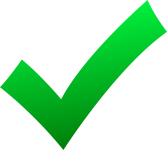 Efficient lookup against adversary
History independence
Log in num keys
Short proof of inclusion
Short proof of non-inclusion
Sharding & Parallelism
49
Radix or Patricia Trie
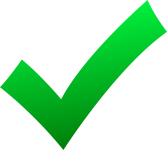 Efficient lookup against adversary
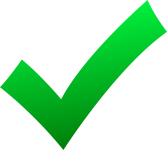 History independence
Short proof of inclusion
Short proof of non-inclusion
Sharding & Parallelism
50
Radix or Patricia Trie
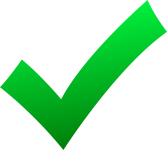 Efficient lookup against adversary
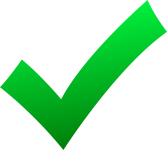 History independence
¯\_(ツ)_/¯
Short proof of inclusion
Short proof of non-inclusion
Asymptotically good
Constants suboptimal
Sharding & Parallelism
51
Radix or Patricia Trie
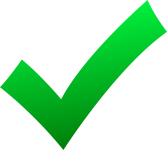 Efficient lookup against adversary
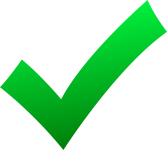 History independence
¯\_(ツ)_/¯
Short proof of inclusion
¯\_(ツ)_/¯
Short proof of non-inclusion
Sharding
Same as proof
of inclusion
Parallelism
52
Radix or Patricia Trie
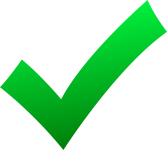 Efficient lookup against adversary
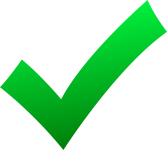 History independence
¯\_(ツ)_/¯
Short proof of inclusion
¯\_(ツ)_/¯
Short proof of non-inclusion
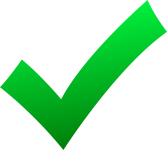 Sharding & Parallelism
Each subtree on own node
53
Review: Merkle Tree
h03 =H(h01,h23)
h01 =H(h0,h1)
h23 =H(h2,h3)
h0 =H(d0)
h1 =H(d1)
h2 =H(d2)
h3 =H(d3)
d0
d1
d2
d3
54
Review: Proof of d1 Inclusion
h03 =H(h01,h23)
h01 =H(h0,h1)
h23 =H(h2,h3)
h0 =H(d0)
h1 =H(d1)
h2 =H(d2)
h3 =H(d3)
d0
d1
d2
d3
55
Proof of d5 Non-Inclusion?
h03 =H(h01,h23)
Can’t prove a value not included
h01 =H(h0,h1)
h23 =H(h2,h3)
Except by displaying entire tree
h0 =H(d0)
h1 =H(d1)
h2 =H(d2)
h3 =H(d3)
d0
d1
d2
d3
56
56
Sorted Merkle Tree
h03 =H(h01,h23)
h01 =H(h0,h1)
h23 =H(h2,h3)
h0 =H(00)
h1 =H()
h2 =H()
h3 =H(11)
00


11
57
Sorted Merkle Tree
h03 =H(h01,h23)
h01 =H(h0,h1)
h23 =H(h2,h3)
h0 =H(00)
h1 =H()
h2 =H()
h3 =H(11)
00, 11 included
00


11
58
Sorted Merkle Tree
h03 =H(h01,h23)
h01 =H(h0,h1)
h23 =H(h2,h3)
01, 10 not included
h0 =H(00)
h1 =H()
h2 =H()
h3 =H(11)
00


11
59
Proof of Inclusion for 00
h03 =H(h01,h23)
h01 =H(h0,h1)
h23 =H(h2,h3)
h0 =H(00)
h1 =H()
h2 =H()
h3 =H(11)
00


11
60
Proof of Non-Inclusion for 01
h03 =H(h01,h23)
h01 =H(h0,h1)
h23 =H(h2,h3)
h0 =H(00)
h1 =H()
h2 =H()
h3 =H(11)
00


11
61
Sparse Merkle Tree
h03 =H(h01,h23)
h01 =H(h0,h1)
h23 =H(h2,h3)
h0 =H(00)
h3 =H(11)
H()
00
11
62
Sparse Merkle Trees
Most leaves are 
H(), H(H()), ... can be precomputed
Can truncate all Traps- subtrees
Navigation vs re-hashing trade-offs
63
Sparse Merkle Tree
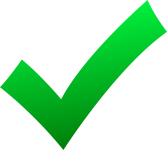 Efficient lookup against adversary
History independence
Short proof of inclusion
Short proof of non-inclusion
Sharding & Parallelism
64
Sparse Merkle Tree
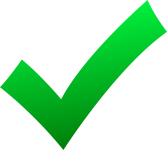 Efficient lookup against adversary
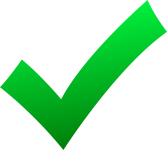 History independence
Short proof of inclusion
Short proof of non-inclusion
Sharding & Parallelism
65
Sparse Merkle Tree
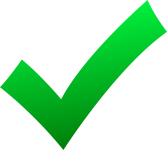 Efficient lookup against adversary
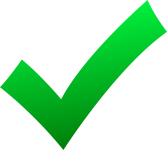 History independence
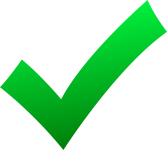 Short proof of inclusion
Short proof of non-inclusion
Usual Merkle proof
Sharding & Parallelism
66
Sparse Merkle Tree
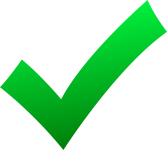 Efficient lookup against adversary
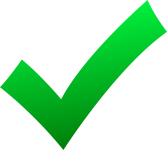 History independence
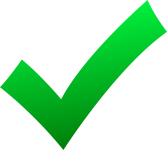 Short proof of inclusion
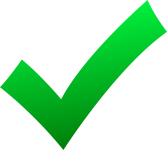 Short proof of non-inclusion
Sharding & Parallelism
67
Sparse Merkle Tree
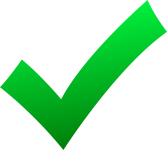 Efficient lookup against adversary
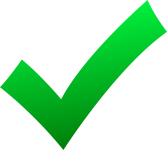 History independence
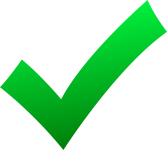 Short proof of inclusion
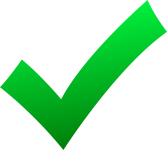 Short proof of non-inclusion
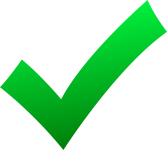 Sharding & Parallelism
68
Binary Search Tree
x
keys < x
keys > x
Challenge: balance
69
Rotations
x
a
A
y
b
c
C
B
Rotation (1)
x
a
A
y
b
c
C
B
Rotation (2)
x
a
A
y
b
c
C
B
Rotations
y
x
right
x
c
a
y
C
A
left
a
b
b
c
B
C
B
A
Heap
1
2
2
4
3
8
Each key < children keys
28
74
Treap
1,K
2,J
2,L
4,B
3,H
8,M
Both search tree & heap!
28,A
75
Treap
H(K),K
H(J),J
H(L),L
H(B),B
H(H),H
H(M),M
H(A),A
Use key hash as priority?
76
Adding an Item
H(K),K
H(J),J
H(L),L
H(B),B
H(H),H
H(M),M
H(N),N
H(A),A
Step1: add as if for search tree
77
Rotations
y
x
right
x
c
a
y
C
A
left
a
b
b
c
B
C
B
A
Step 2: rotate tree to restore heap
Treap
Linear depth if adversary controls priorities
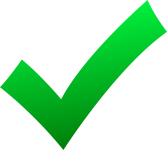 ¯\_(ツ)_/¯
Efficient lookup against adversary
History independence
Short proof of inclusion
Short proof of non-inclusion
Sharding & Parallelism
Log-depth but only with high probability
79
Treap
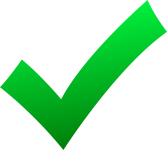 ¯\_(ツ)_/¯
Efficient lookup against adversary
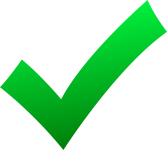 History independence
Short proof of inclusion
Short proof of non-inclusion
Sharding & Parallelism
80
Treap
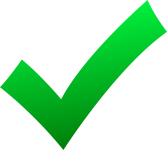 ¯\_(ツ)_/¯
Efficient lookup against adversary
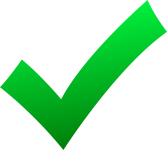 History independence
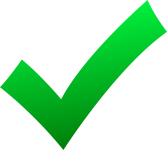 Short proof of inclusion
Short proof of non-inclusion
Sharding & Parallelism
81
Treap
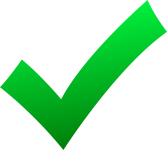 ¯\_(ツ)_/¯
Efficient lookup against adversary
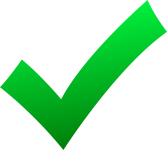 History independence
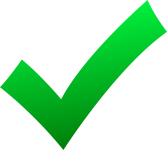 Short proof of inclusion
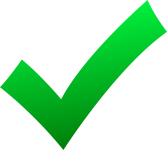 Short proof of non-inclusion
Sharding & Parallelism
82
Treap
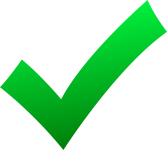 ¯\_(ツ)_/¯
Efficient lookup against adversary
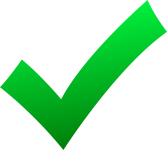 History independence
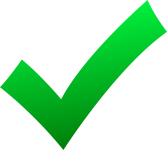 Rotations expensive but rare
Short proof of inclusion
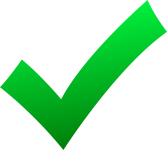 Short proof of non-inclusion
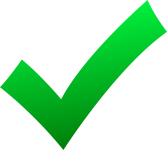 ¯\_(ツ)_/¯
Sharding & Parallelism
83
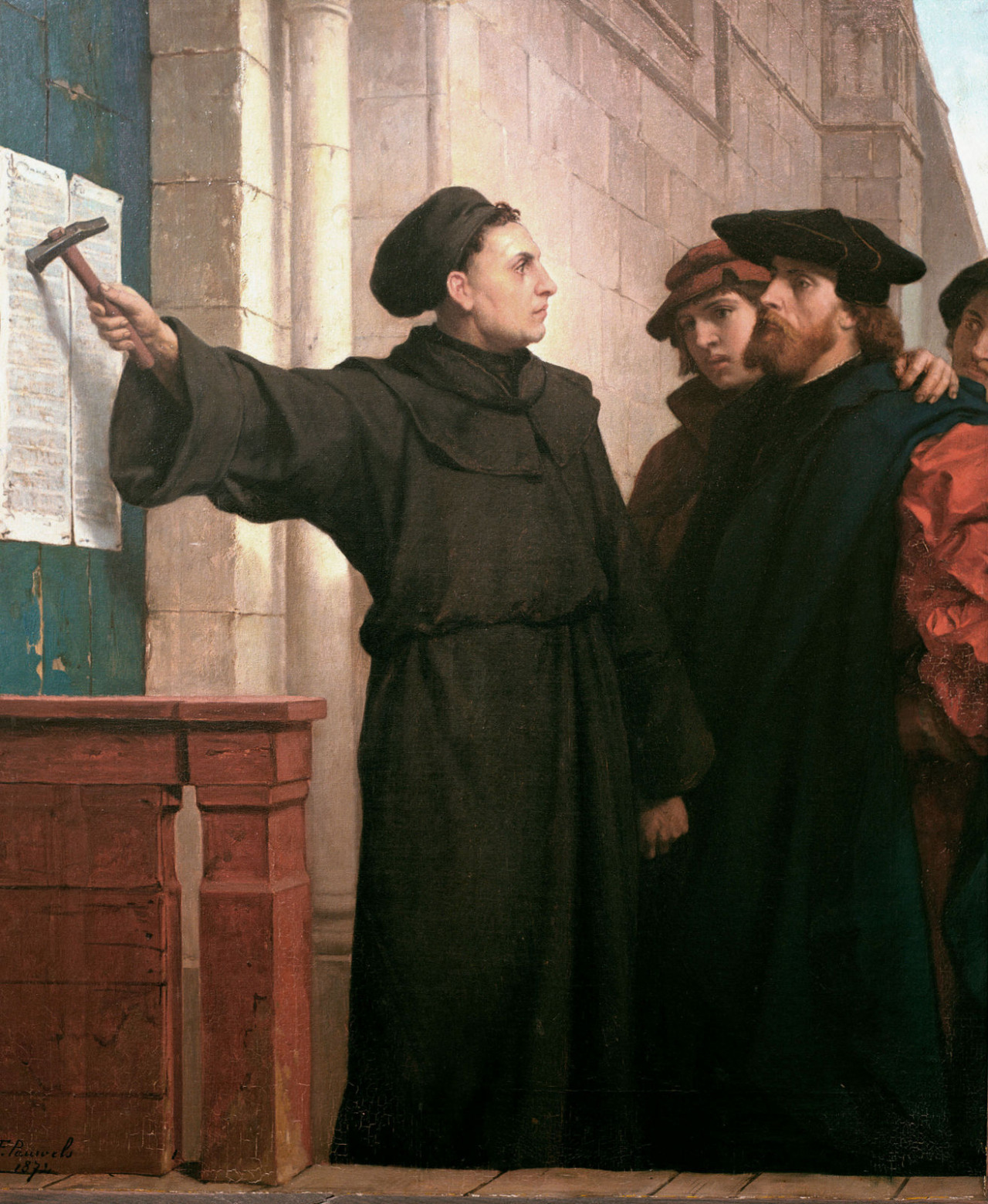 Ideas we covered in this lecture
EVM storage model
What do we want from search trees?
Patricia or radix tries
Sparse Merkle tree
Treaps
84
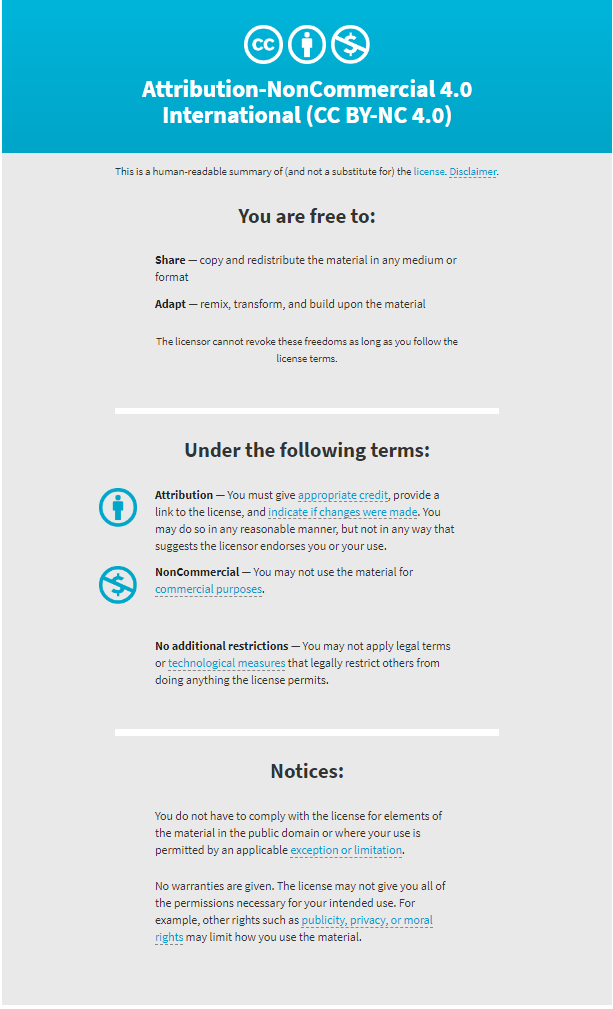 85
h0=H(h10,h11,h12)
h10=H(h20,h21,h22)
h11=H(h23,h24,h22)
h12=H(h20,h21,h22)
H20=H(d0)
H21`=H(d1)
H22=H(d2)
H26=H(d6)
H27`=H(d7)
H28=H(d8)
H23=H(d3)
H24`=H(d4)
H25=H(d5)
d0
d1
d2
d3
d4
d5
d6
d7
d3